CE (C-II) CIVIL ZONE
1.  ACHIEVEMENT/ COMPLETED PROJECTS IN THE FY 2021-22
2. WORK TARGET/BUDGET ANNOUNCEMENT/ONGOING WORK FOR THE FINANCIAL YEAR 2022-23
ACHIEVEMENT/ COMPLETED PROJECTS IN THE FY-2021-22
ALIGANJ  HOUSING
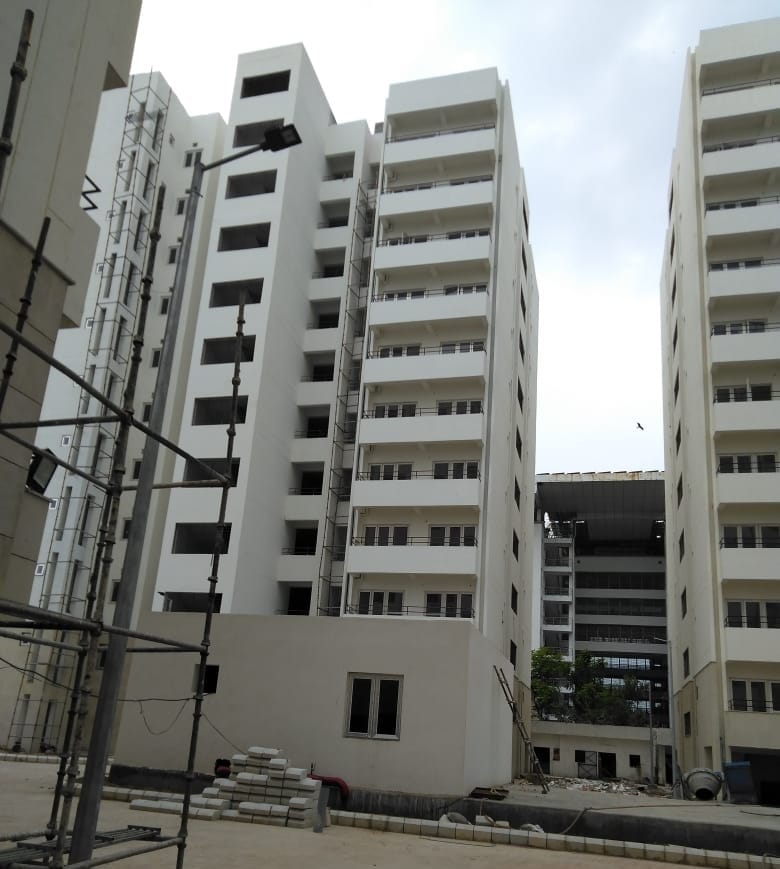 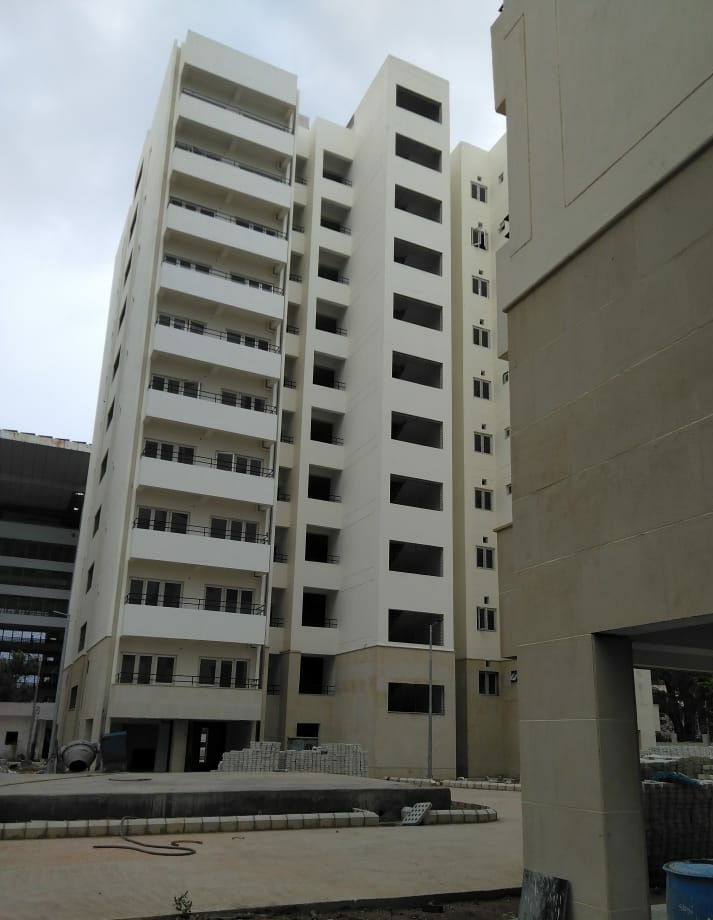 TOTAL 200 TYPE-II FLATS, 
04 TOWERS (50 FLATS PER TOWER)
5 FLATS AT EACH FLOOR
AREA OF EACH FLAT - 54.42 SQM
BEDROOM – 10.20 SQM
DRAWING ROOM – 12.66 SQM
KITCHEN – 4.90 SQM
TOILET – 1.63 SQM 
BATHROOM – 1.94 SQM
PASSAGE – 3.45 SQM
10 STORIED 04 TOWERS
STILT FOR PARKING
TENDER COST Rs. 40.33 CR.
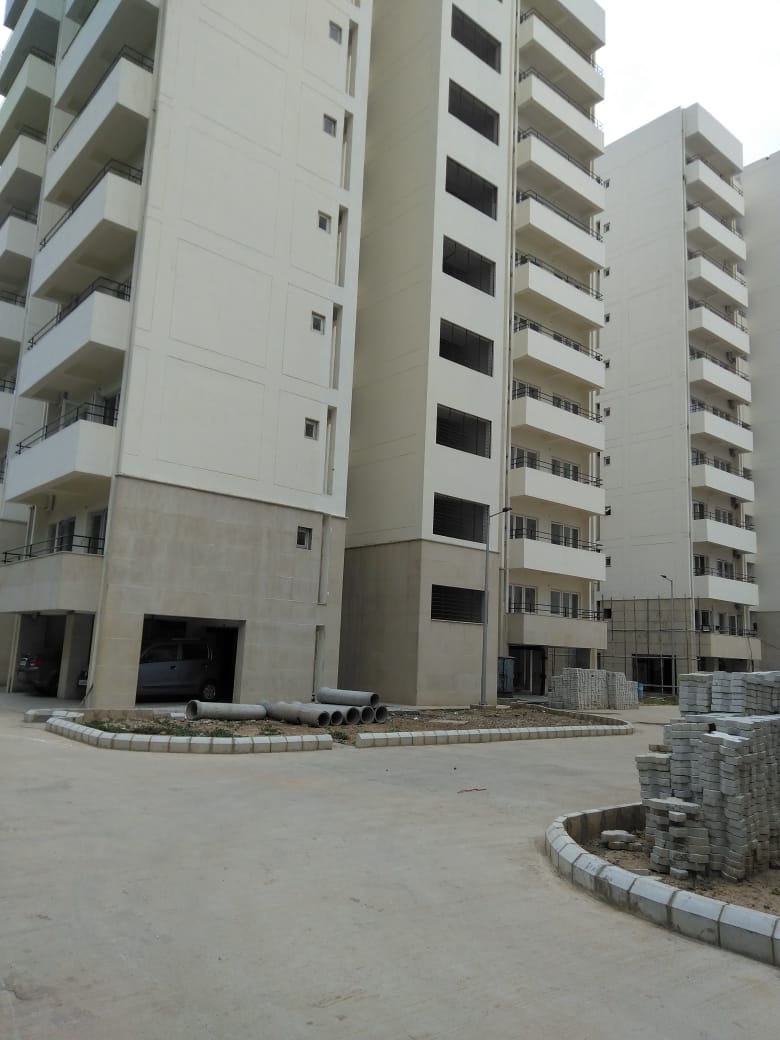 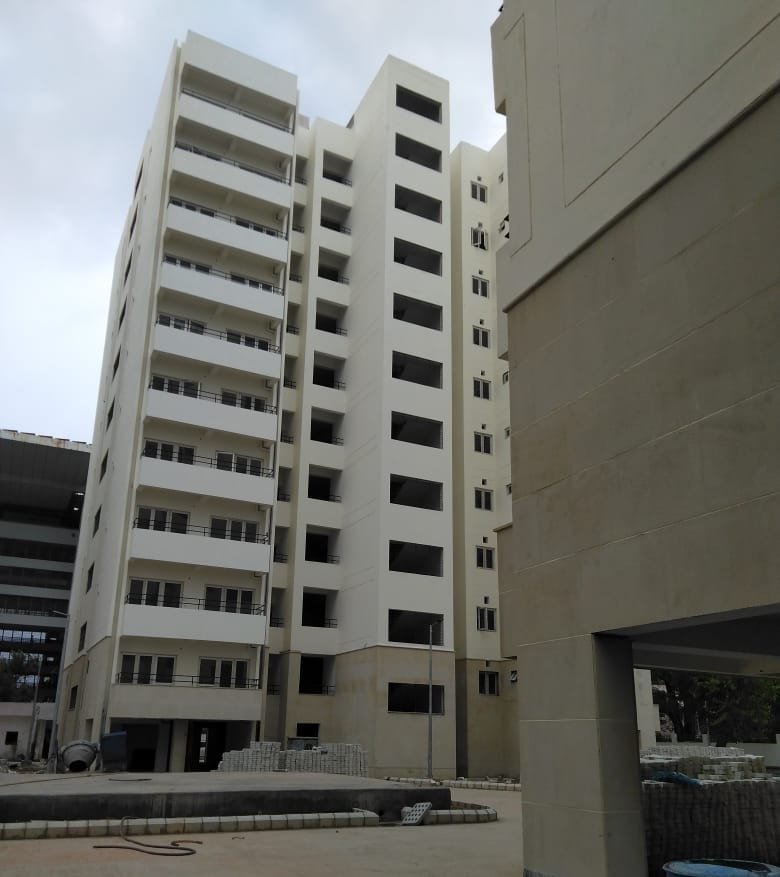 STATUS – WORK COMPLETED

TENDERED AMOUNT – RS.40.32 CR.
IMPROVEMENT TO VIDYUT BHAWAN
RENOVATION/ MODIFICATION OF BLOCK A,B,C, VIDYUT BHAWAN OFFICE COMPLEX AT DR. APJ ABDUL KALAM ROAD
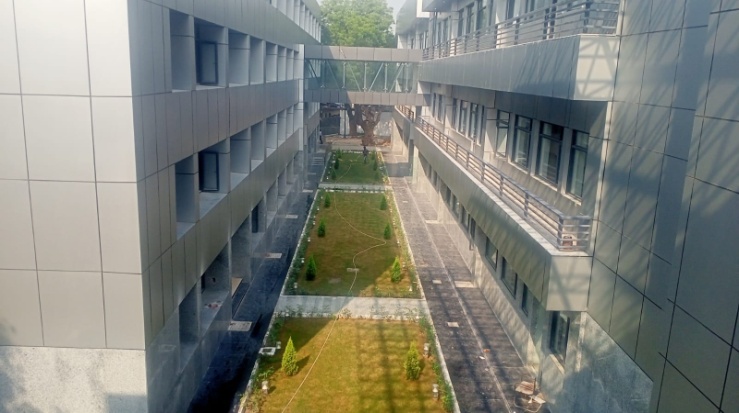 Stipulated Date of Start		:  13.01.2020
Stipulated Date of Completion		:  12.07.2020 
Actual Date of Start			:  04.01.2020
Actual Date of Completion		:   21.10.2021
Covered Office Area			:  81718 Sq.ft.
Annual Rent Revenue		:  41 Crore (Rs.418/ Sqft. / month)
Annual Maintenance			:  3.82 Crore (Rs.39/ Sqft./month)
Expected expenditure 		:  Rs.35,00,00,000/-
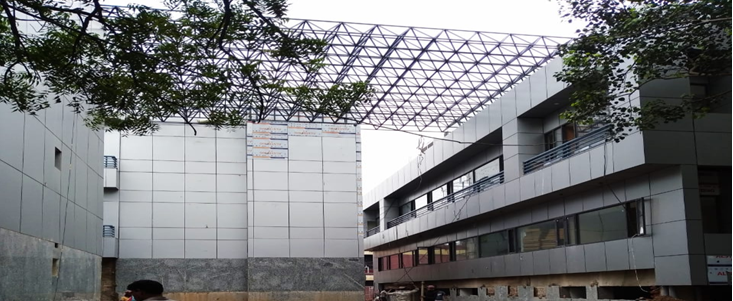 water proofing treatment at the terrace of PALIKA BAZAAR
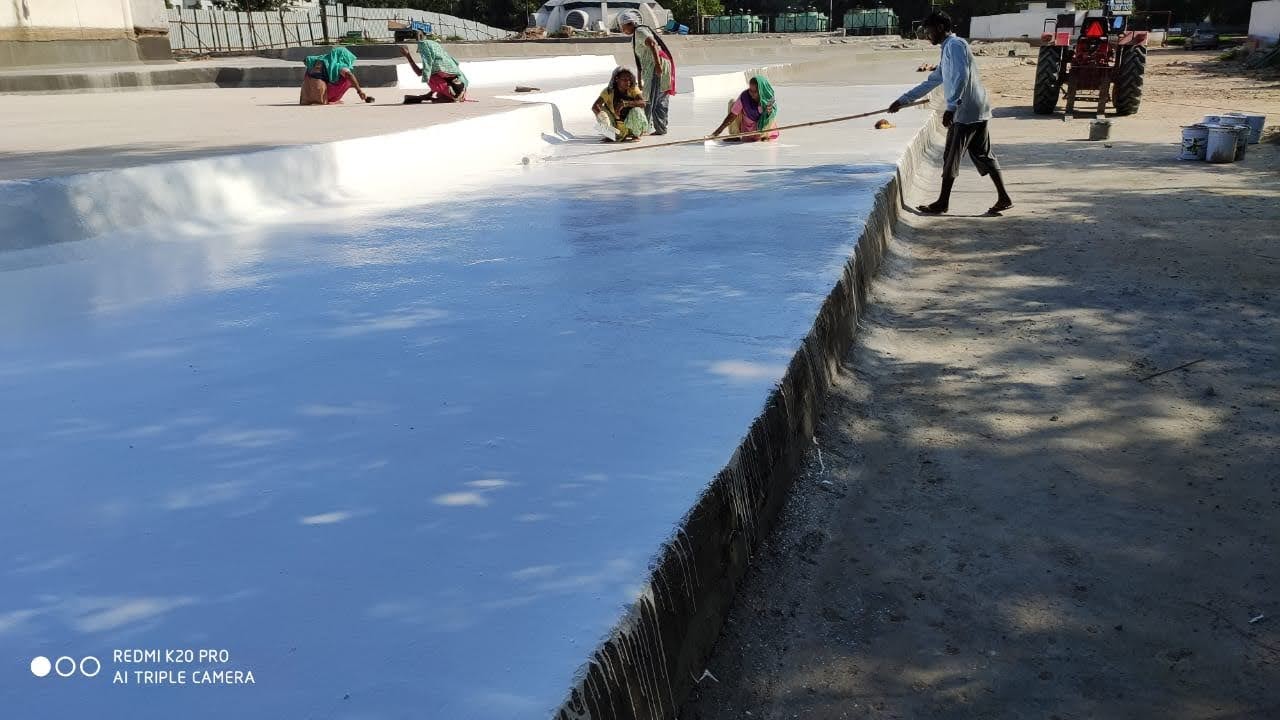 STATUS
WORK COMPLETED ON 24.08.2021
COST: RS.4.40 CR.
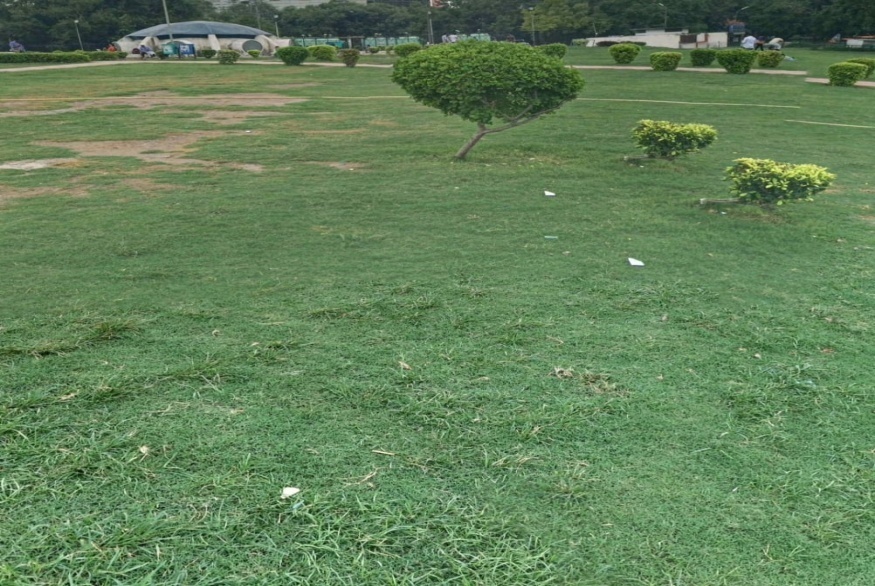 REPLACEMENT OF HOCKEY TURF AND SPRINKLER SYSTEM AT SHIVAJI STADIUM
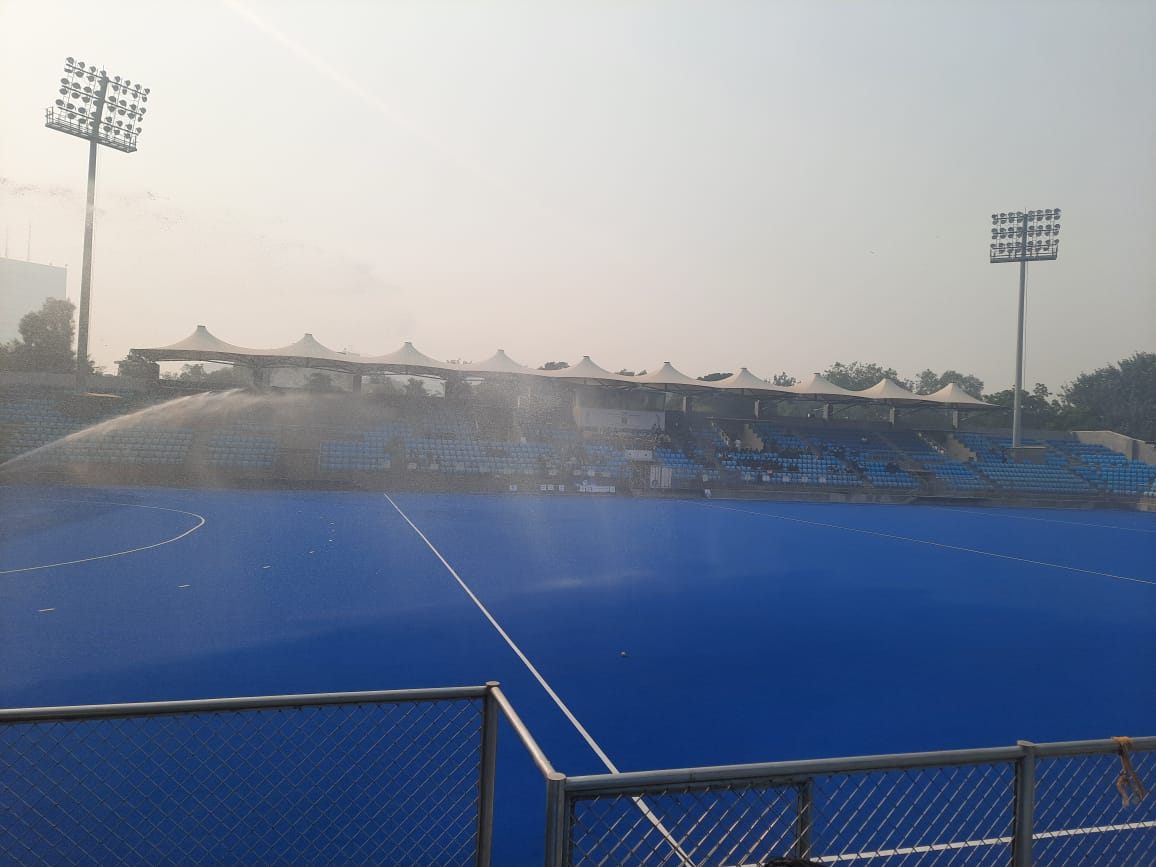 STATUS
WORK COMPLETED ON 10.06.2021  
COST: RS.2.10 CR.
UP-GRADATION OF LABORATORIES IN NDMC/ NAVYUG SCHOOLS
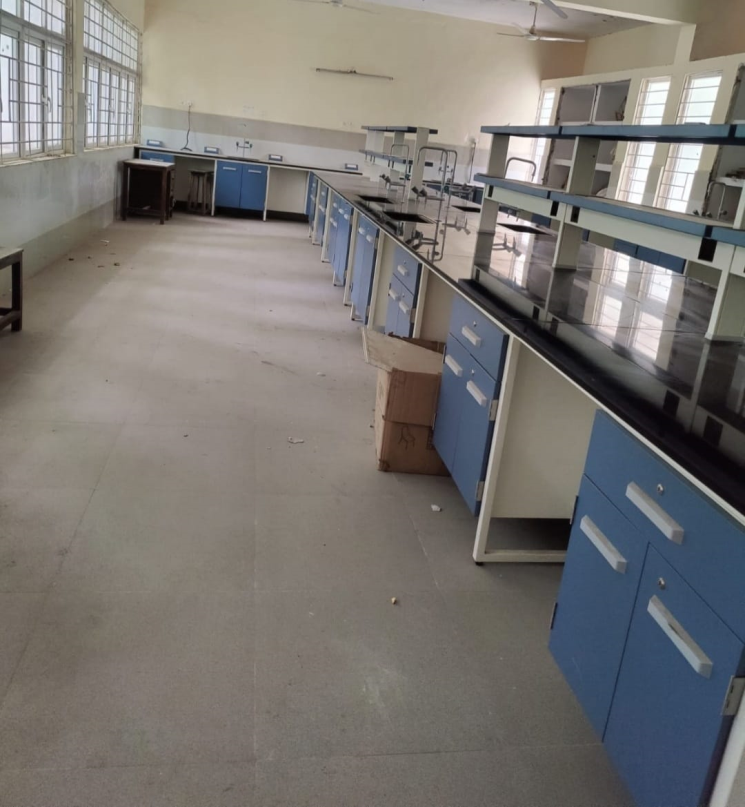 STATUS
WORK COMPLETED
COST: CIVIL WORK RS.1.35 CR.
FURNITURE: RS.7.28 CR.
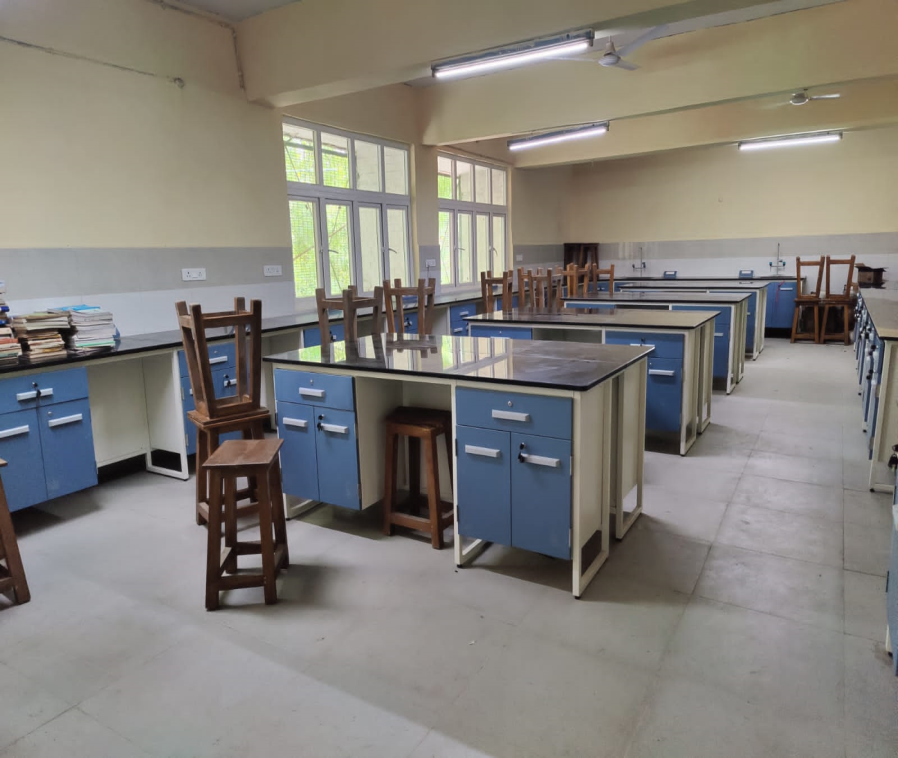 CONSTRUCTION OF SHED FOR COVERING OF OPEN BADMINTON COURT AT PSOI CLUB, SATYA SADAN
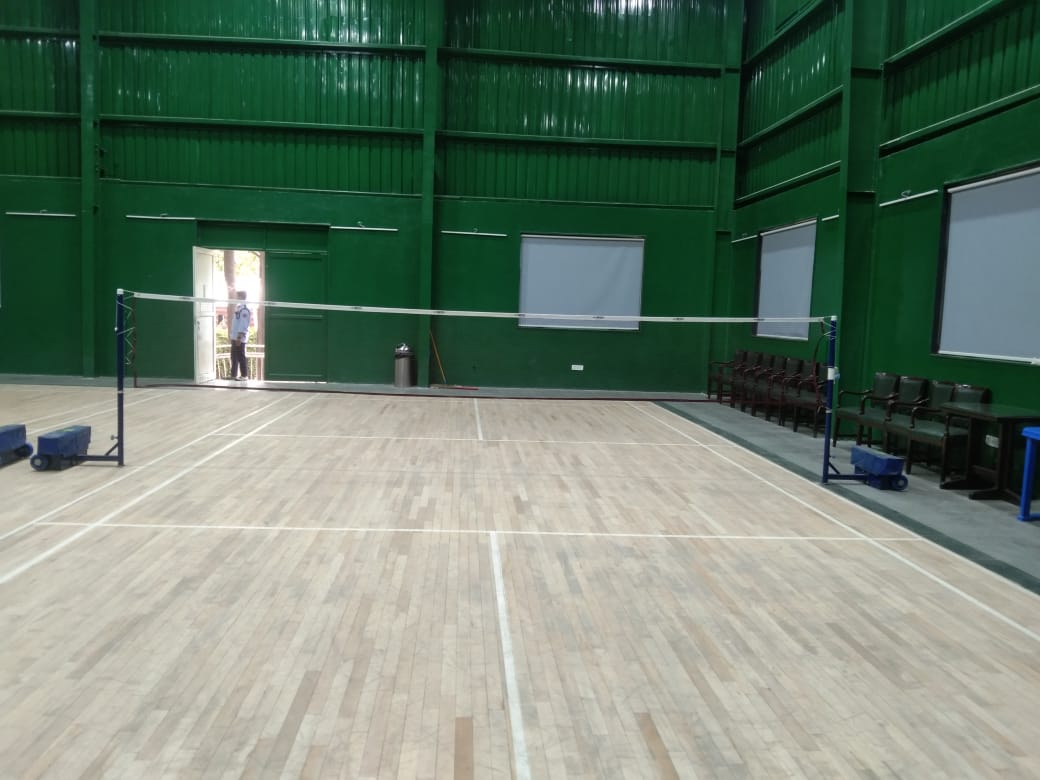 STATUS
WORK COMPLETED ON 18.06.2021 
COST: RS.67.10 LAKHS
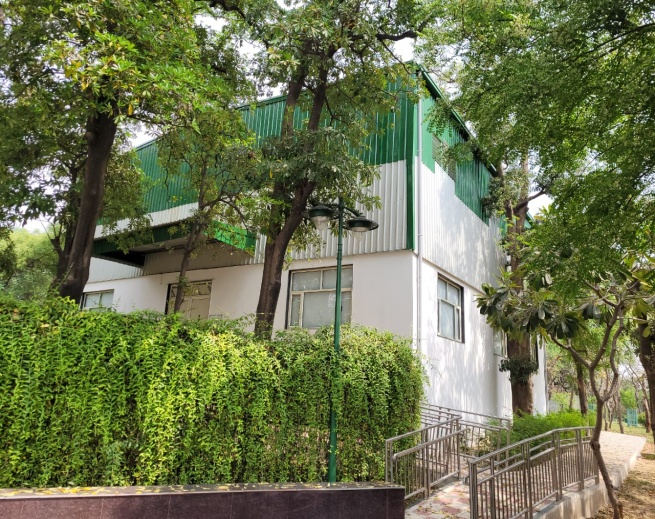 REPLACEMENT OF OLD TILES IN AND AROUND OF SWIMMING POOL WITH GRANITE MOSAIC TILES AND WITH THE PROVISION OF WATER PROOFING TREATMENT AT PSOI CLUB, VINAY MARG
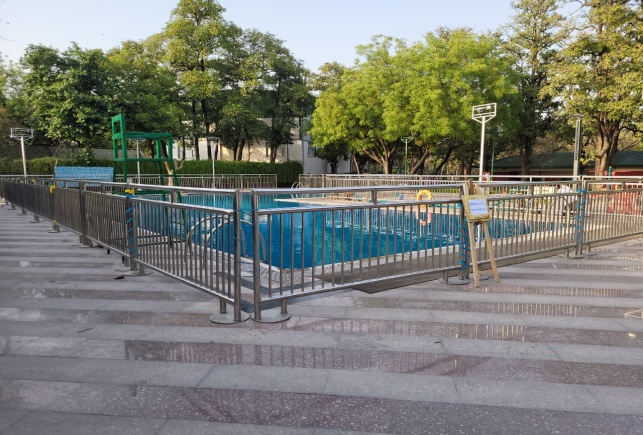 STATUS 
WORK COMPLETED ON 01.11.2021 
COST: RS.87.32 LAKHS
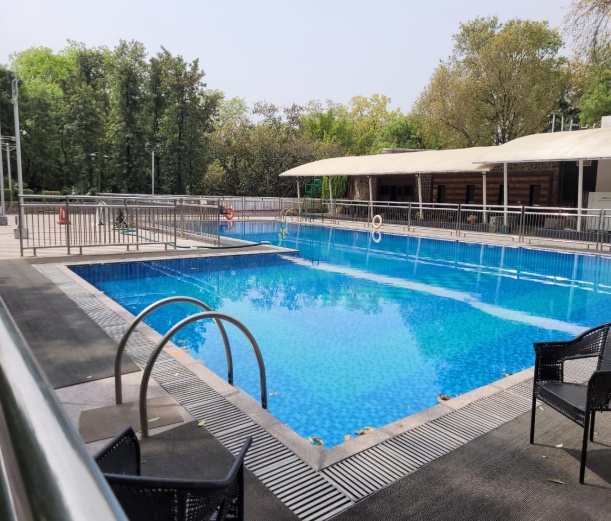 REPLACEMENT OF EXISTING OLD DAMAGED MS WINDOW WITH NEW ALUMINIUM WINDOW IN KAKA NAGAR HOUSING COMPLEX
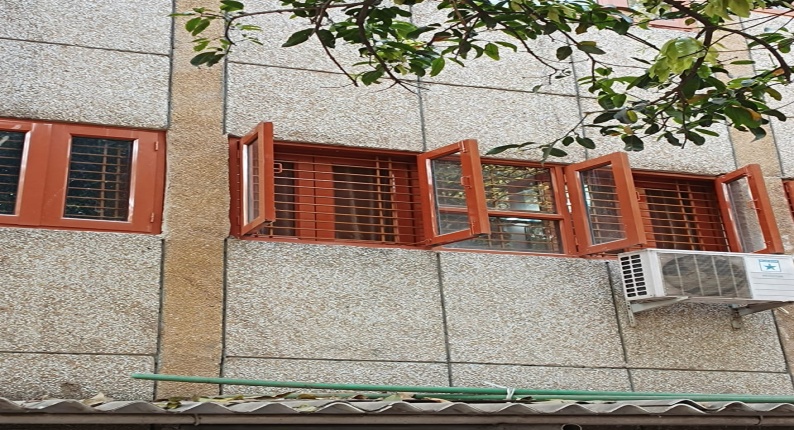 STATUS
WORK COMPLETED ON 30.12.2021
COST: RS.45.00 LAKHS
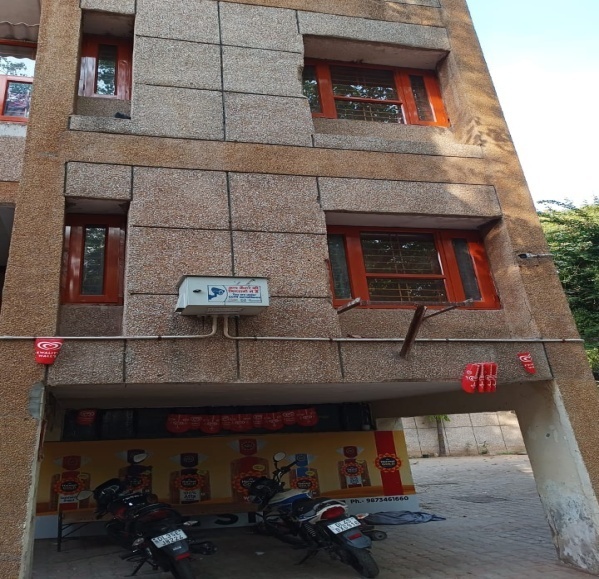 RENOVATION OF COMMUNITY HALL AT ADITYA SADAN, ASHOKA ROAD
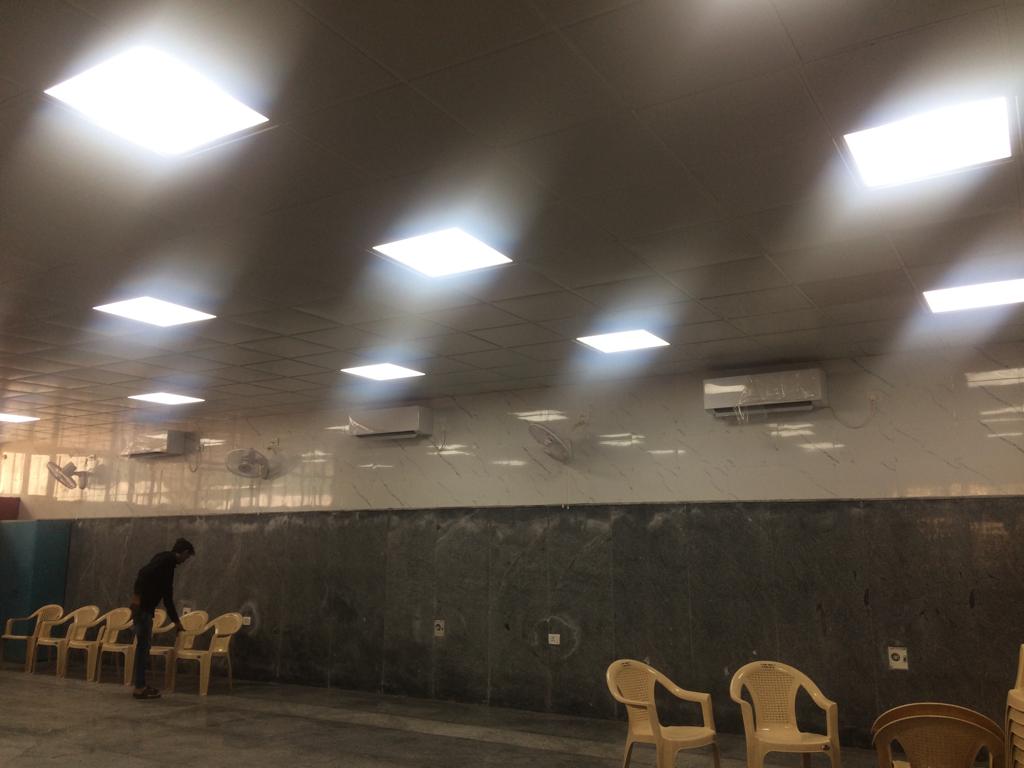 STATUS
WORK COMPLETED ON 22.03.2021
COST: RS.11.75 LAKHS
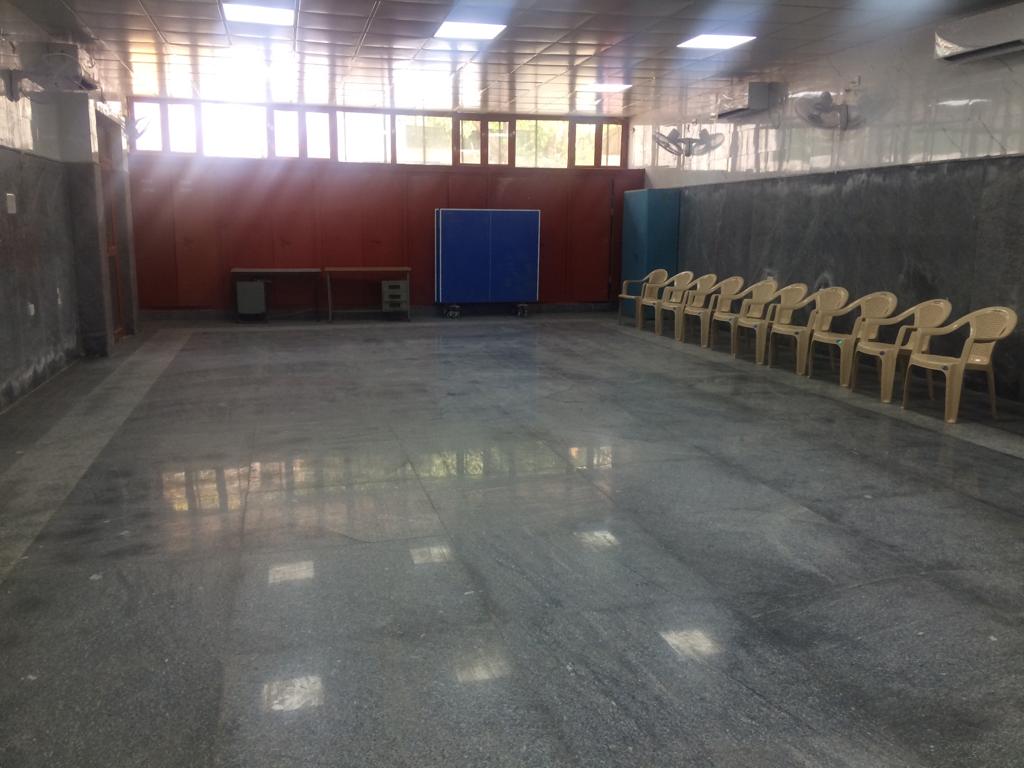 WORK TARGET/BUDGET ANNOUNCEMENT/ONGOING WORK FOR THE FINANCIAL YEAR 2022-23
THANK YOU